Копылова Елена Анатольевна, 18.01.1973г.р.,  воспитатель Уровень образования: средне-профессиональное, Нижнетагильское педагогическое училище № 1, диплом СТ № 687470 выдан 23.06.1993г. Специальность/Направление: дошкольное воспитание, воспитатель в дошкольных учрежденияхУровень квалификации: первая квалификационная категорияСведения о повышении квалификации:- «Проектирование деятельности педагога дошкольного образования в соответствии с ФГОС ДО» 120ч., 2014г.- «Оказание первой помощи работниками образовательных организаций», Нижнетагильский филиал госуд. автономного образоват. учреждения дополнительного проф. образования Свердловской области «Институт развития образования», апрель 2018г.;- «Разработка рабочей программы педагога ДОО в соответствии с ФГОС ДО», ООО «АИСТ» УЦ «Всеобуч», май – июнь  2018г.Общий стаж работы: 26 летСтаж работы по специальности: 26 летИнформация о наличии учёной степени, учёного звания: нет
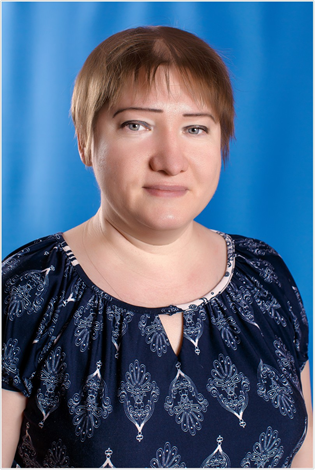